Smart Pointers and Memory
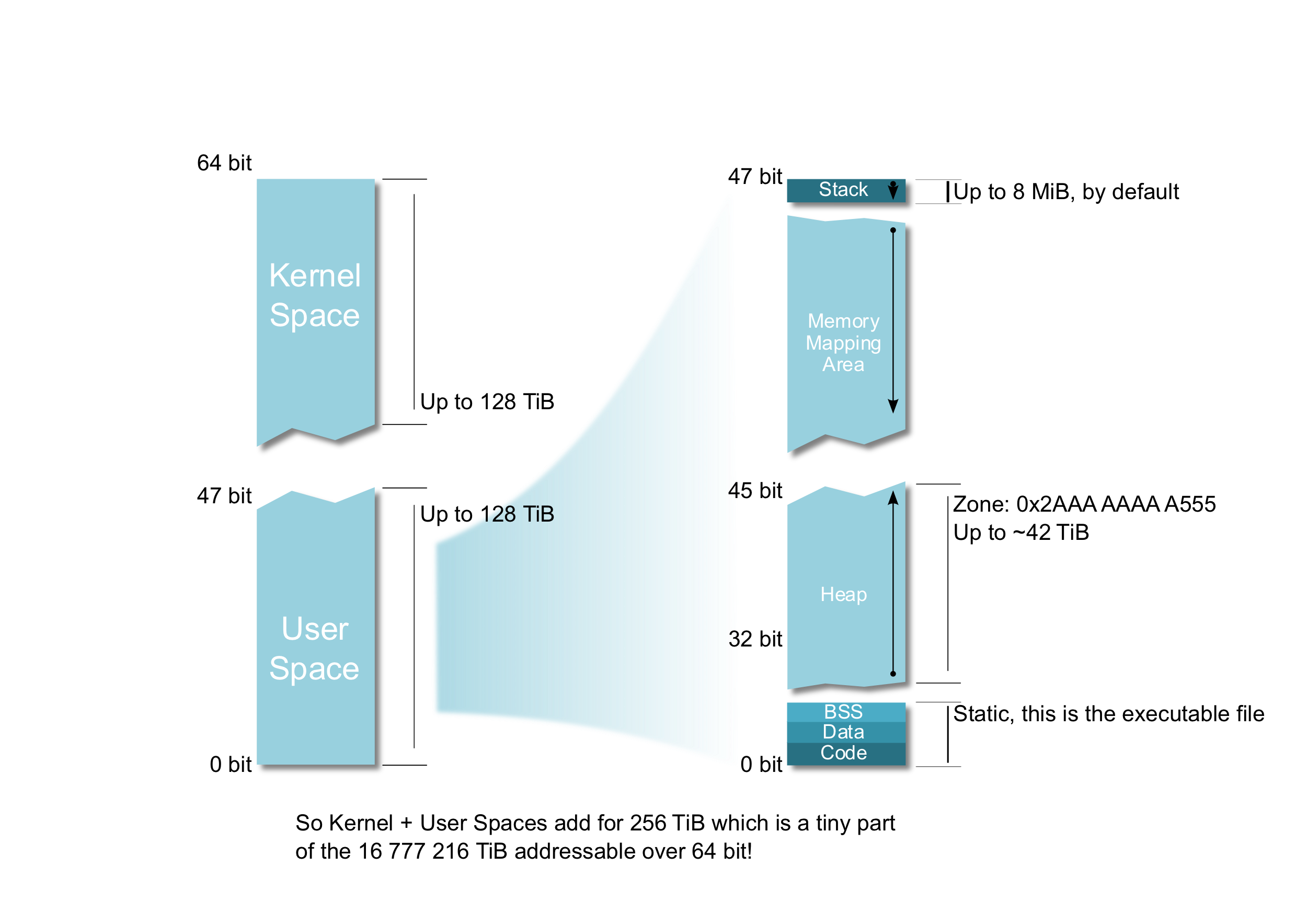 Stack Heap and Memory
Clone this repo:


git clone https://github.com/gcevans/smart
More Pointers
T*
This is a raw pointer and has no required ownership
unique_ptr<T>
This is a pointer that owns an object 
shared_ptr<T>
This is a pointer that allows shared ownership of an object
weak_ptr<T>
This is a pointer has no ownership of an object